The Periodic table
Intro notes
Periodic table:
Table where elements are organized by increasing atomic number (number of protons)

In the late 1800s, Dmitri Mendeleev devised the first periodic table based on atomic mass.  
This made some elements not be in the correct order

In 1913, Henry G. J. Moseley arranged elements by atomic number and is what is used today.
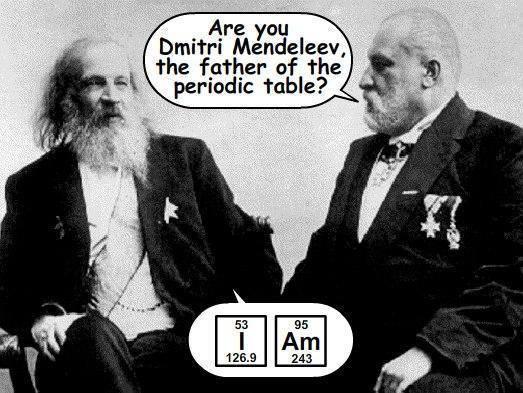 https://twitter.com/googlescifair/status/496890933846491136
Groups in the periodic table:
VERTICAL columns of elements with similar properties

Groups are numbered 1-18

Elements in the same group have the same number of electrons in their outer energy level
1       2                                                              3     4    5    6     7    8
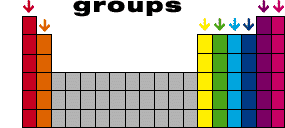 http://www.edcoogle.com/blog/2015/04/what-is-periodic-table-how-to-read-the-periodic-table-elements/
Periods in the periodic table:
HORIZONTAL rows of elements that contain increasing number of protons and electrons

Numbered 1-7


Each ROW in the periodic table ends when an outer energy level is filled
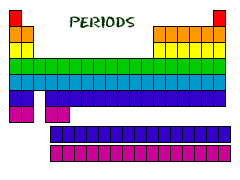 Electron dot (Lewis) diagrams:
American chemist G.N. Lewis
Use the element symbol and dots to represent the outer energy level electrons
Depends on the group in which the element is located:
     number of valence e-
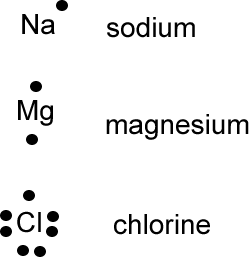 http://the3chemiteers.blogspot.com/2011/11/electron-dot-diagrams-nucleus-is.html?_sm_au_=iVVSTfZ5fJVZnLvH
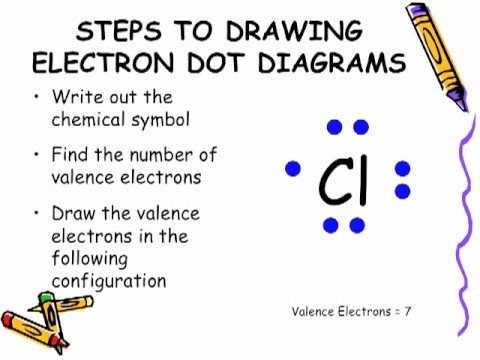 https://www.youtube.com/watch?v=y6QZRBIO0-o
Practice:
Metals:
Good conductors of heat & electricity
All but Mercury (Hg) are solid at room temperature
Metals are located to the left of the stair-step on the periodic table
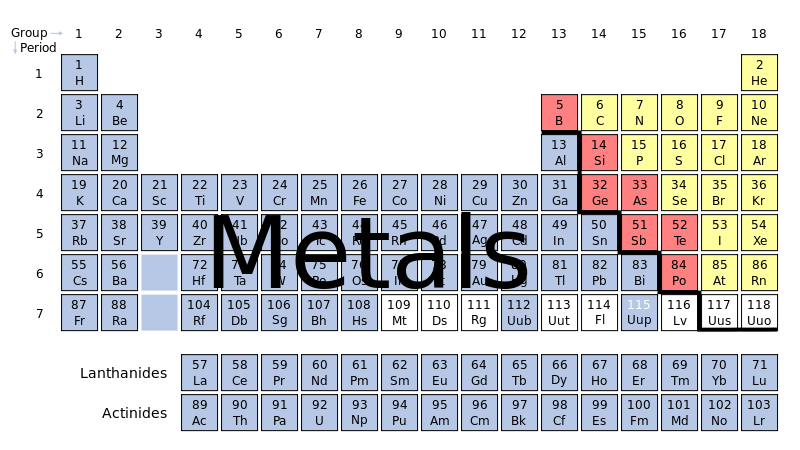 https://commons.wikimedia.org/wiki/File:Periodic_table-metals.svg
Metals:
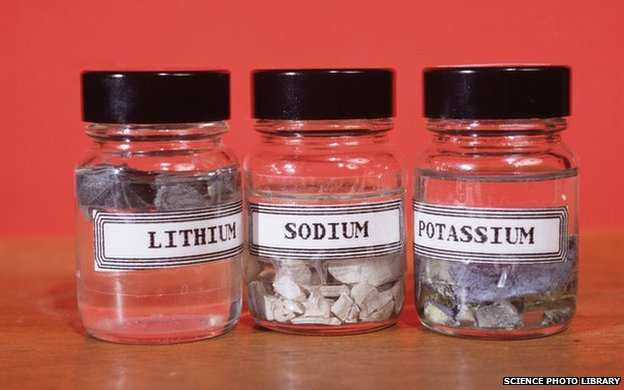 Alkali Metals: group 1 on periodic table
Most reactive of all metals
Do not occur in nature in their element form


Alkaline Metals: group 2 on periodic table
Shiny, ductile & malleable
Combine easily with other elements
http://zunal.com/introduction.php?w=266222
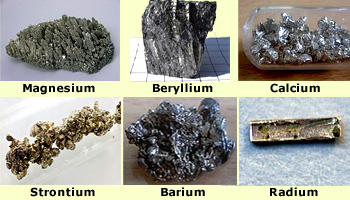 www.emaze.com
Transition elements
Groups 3-12 on periodic table

Most familiar metals since they often occur in nature uncombined

Includes the Lanthanide & Actinide series
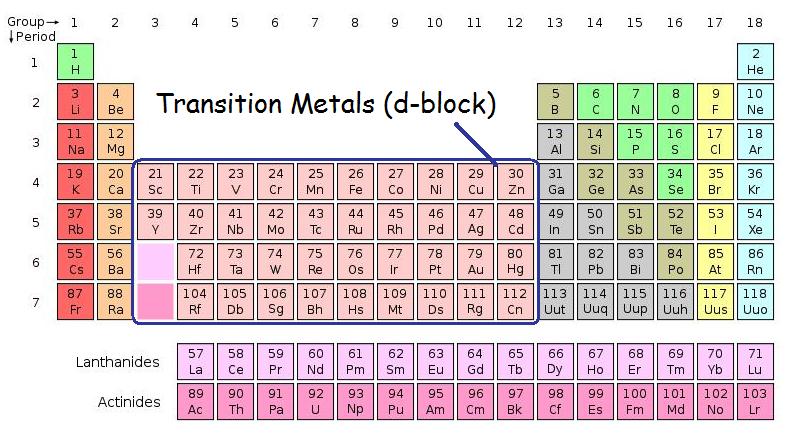 http://chemwiki.ucdavis.edu/Inorganic_Chemistry/Descriptive_Chemistry/Elements_Organized_by_Block/3_d-Block_Elements/1b_Properties_of_Transition_Metals/Electron_Configuration_of_Transition_Metals/Oxidation_States_of_Transition_Metals
Non Metals:
Elements that are usually gases or brittle solids at room temperature

Most can form ionic and covalent compounds

Located to the right of the stair-step
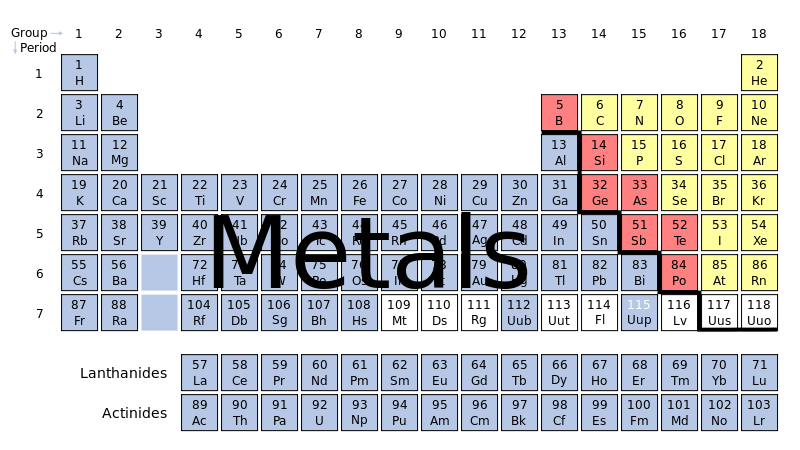 https://commons.wikimedia.org/wiki/File:Periodic_table-metals.svg
Noble gases:
Group 18 on the periodic table

Exist as isolated atoms

They are all stable because their outer energy level is filled
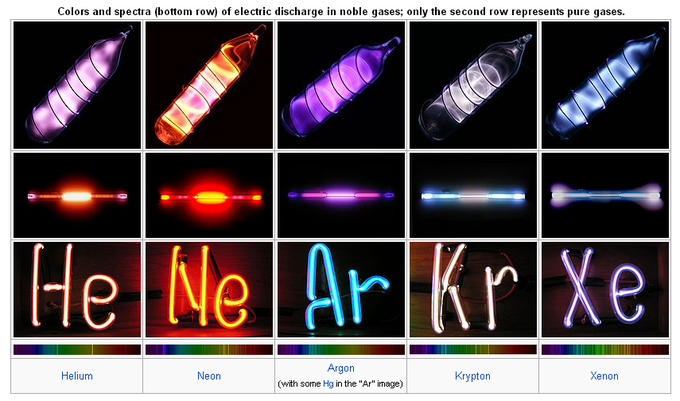 https://www.boundless.com/chemistry/textbooks/boundless-chemistry-textbook/periodic-properties-8/variation-in-chemical-properties-70/the-noble-gases-group-18-330-1854/
Metalloids:
Elements that make up stair-step on the periodic table

Have metallic and non-metallic properties

Part of the mixed-groups – which contain metals, non-metals and metalloids